. Welcome  to  my  class
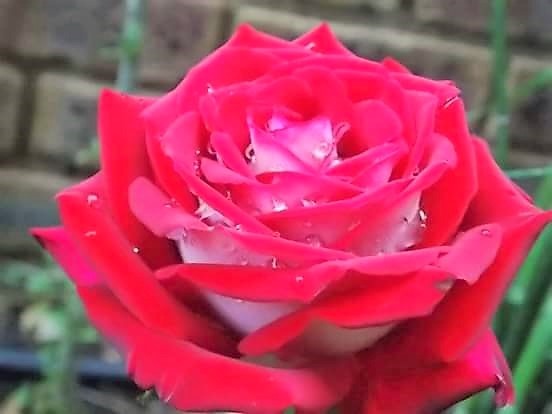 Presented by 
Md.   Azharul   Islam Khan. 
Assistant   teacher.
Dhala  Govt. Primary School.
Tarail ,  Kishoreganj .
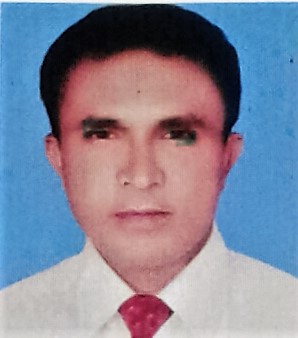 Let’s watch  a video.
What can you see in the video?
Some people  are eating food.
1.Tell  the name of some  vegetable items.
Carrot , Papaya , Lettuce
2.Which foods come under grains?
Rice, Ruti ,  Bread
3. Tell the name of some fruits.
Orange,  Mango,  Jack fruit,
Today’s lesson

Class- 5,            Sub : English.    Lesson: 4-5
Lesson part :What  food---our health.
Time:35 minutes.
Learning  outcomes: Students will be able to
 
Listening 
1.3.1 Recognize which words  in a sentence are stressed.
1.4.2Recognize &  use intonation  patterns for greeting  & statements.
3.3.1 understand questions about objects around them.
3.4.1 understand statements made by the teacher & students.

Speaking
1.1.1 say words ,phrases & sentences with proper sounds &stress.
1.1.2 say sentences with proper intonation.

Reading
1.5.1 read words ,phrases  & sentences in the text with  proper pronunciation ,stress & intonation.
1.7.1 read paragraphs, dialogues stories ,letter s & other texts.
5.1.1read  silently  with understanding paragraph.
7.1.1 recognize  punctuation  marks & read accordingly .e.g. full stops ,comma ,questions mark ,quotation  marks & exclamation mark.
Now look at the picture.
What can you  see in the picture?
The food pyramid.
Tell me your  favourite  food.
What are the healthy food?
Now look at the cycle.
New words 

Vitamins-Certain kinds of  elements  contained  in particular foodstuffs & essential to health.

Energy-Capacity  for activity.

Sugar-A kinds of grainy made  from sugarcane.

Protein-A substance thought to be the essential  component of all organic bodies.

Eyes-The organs to see with.

Bones-The hard part of a human or other living being.
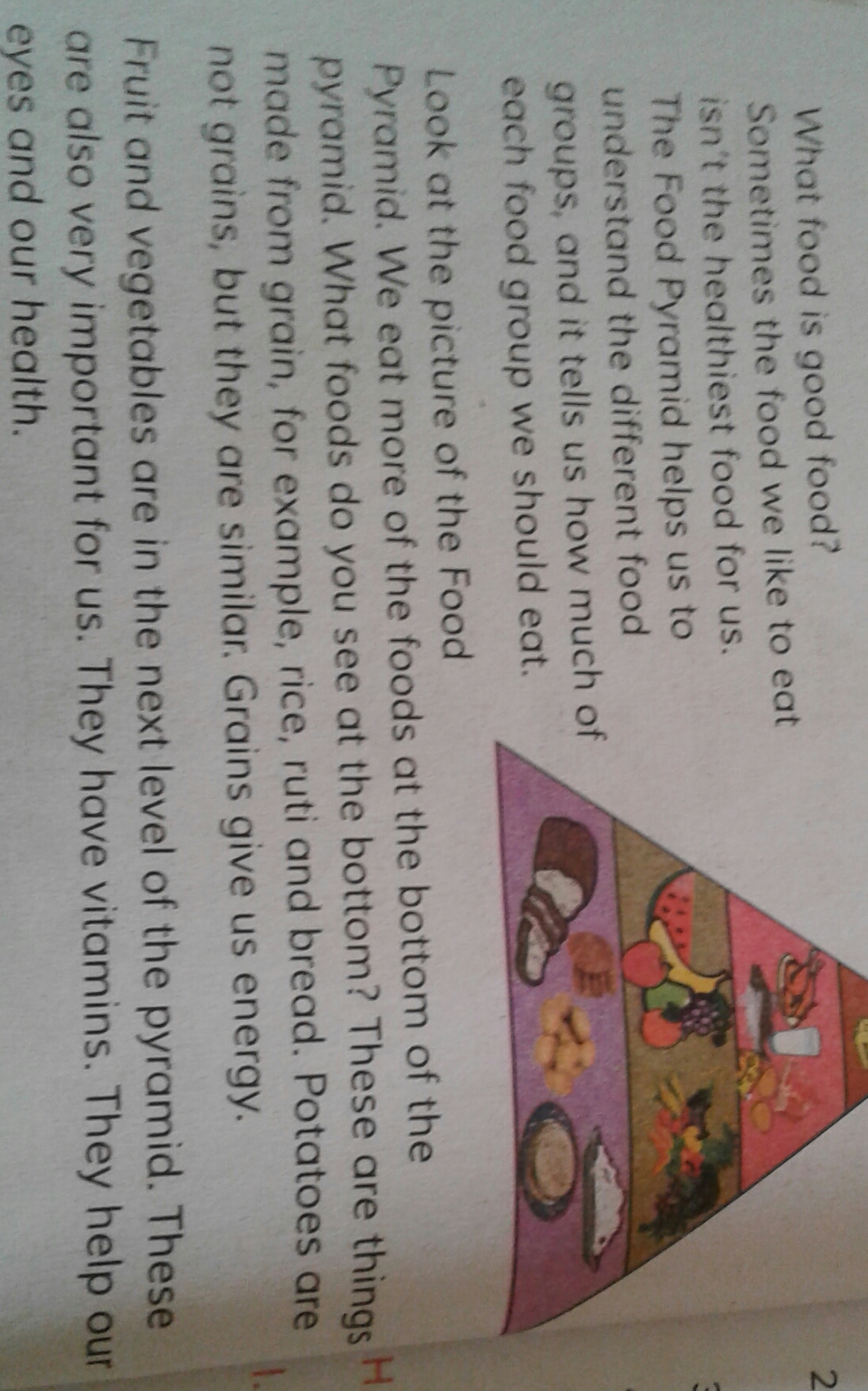 Now open at page24 & read after me
Group reading
Vegetables group
Grains  group
Pair readingRead the text with your pair.
Silent readingNow read the text silently.
Evaluation:Q/A(Oral)
1.What does  the food pyramid  help us  to understand?
Probable answer
It helps us to understand  how much of each food group we should eat.
2.What foods are made from grains?
Probable answer
Rice,Ruti ,Bread
3.Why are fruits & vegetables  important?
Probable answer
They have  vitamins . They help our eyes  & our teeth.
Bye, see you next class.